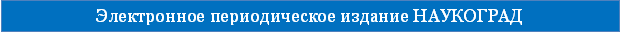 Замкнутая система.Реактивное движение
Урок физики в 9 классе
Драпоенко Таисия Михайловна
учитель истории и обществознания
Растемешина Светлана Михайловна
учитель физики
Муниципальное общеобразовательное бюджетное учреждение
«Лицей № 5»
г. Оренбург
V Всероссийский фестиваль передового педагогического опыта
"Современные методы и приемы обучения"
апрель - май 2017 года
Закон сохранения импульса:
векторная сумма импульсов тел, составляющих замкнутую систему, остаётся постоянной при любых движениях и взаимодействиях этих тел.
m1ν1 + m2ν2 = m1ν׳1+ m2ν׳2
Реактивное движение – 

движение, возникающее при отделении от тела с некоторой скоростью какой-либо его части.
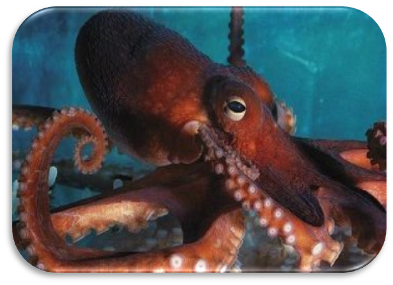 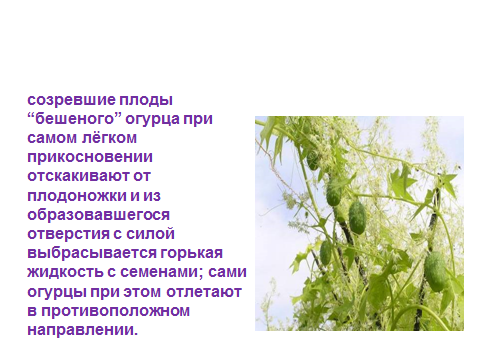 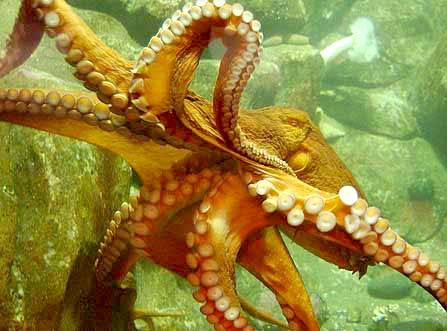 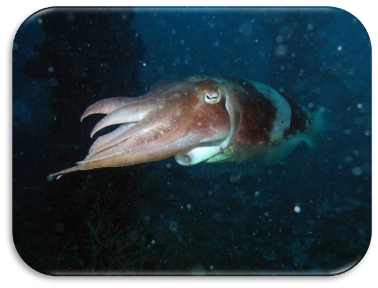 Реактивное движение в живой природе…
Практическое применение реактивного движения
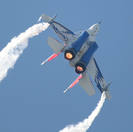 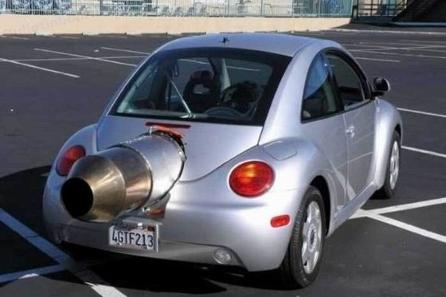 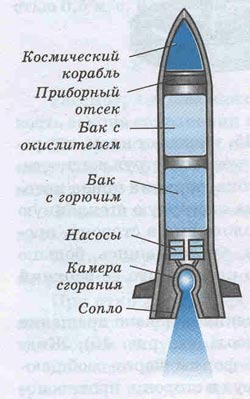 Устройство ракеты-носителя
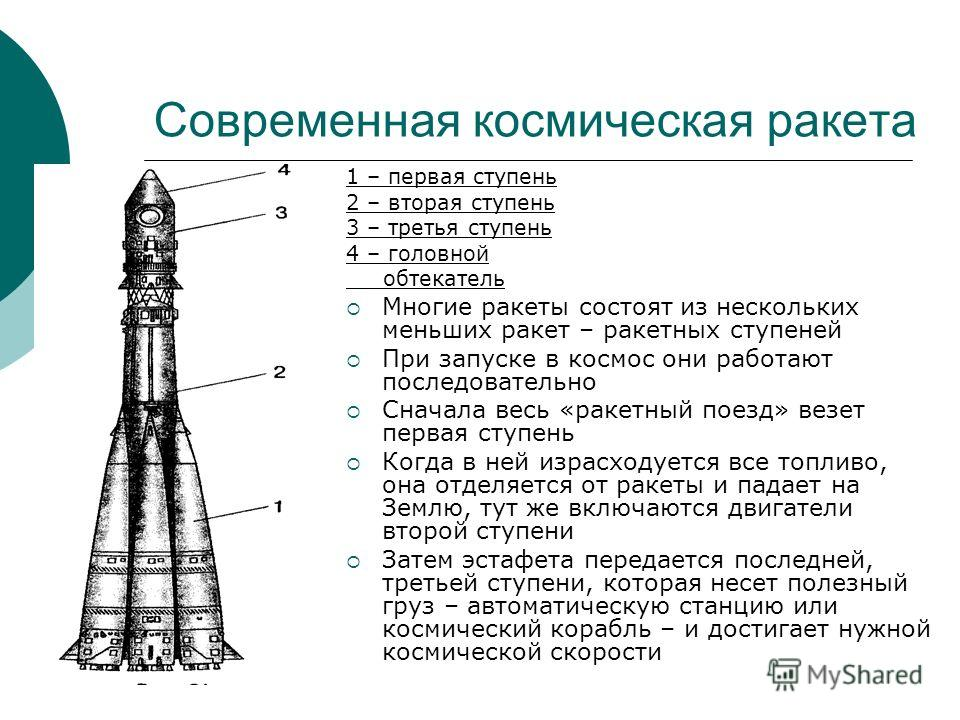 Двухступенчатые ракеты